BASIC Monthly Teams Call: Using your data to tell a story
Monday August 15th, 2022 2:00 PM
Call Overview
BASIC QI Excellence Award Criteria
ILPQC BASIC Data Review
Using your data to tell a story
QI Corner: Data Storytelling
BASIC Team Talk: NM Lake Forest
Anita Gupta, MD
Jacqueline Lowry MSN, RNC, C-EFM
BASIC Next Steps
Illinois Perinatal Quality Collaborative
2
[Speaker Notes: Assessment of where they are
Walk them through how to do that:
Needs Assessment Review award criteria
Connect the dots of what they need to do to see where they are
Logging into redcap and viewing reports to see where they are 
Determine how they can think about closing the gaps 
We haven’t been able to implement this structure measure…how come?
Get to green slides from F2F 
More practical: step by step what to do next 
One page word doc with each criteria spelled out and then check boxes with to-do items, what do they need to do specifically to get this in to place
Present data to show where data is in place
ILPQC Collaborative Award:
Team Talk: that started high abx rate and reduced or team already low and how they used ILPQC 
Start promoting QI posters for AC 


August: Demonstration of well done poster and talk about how the story is being told through that poster, outline in September how to outline that poster (VON poster).]
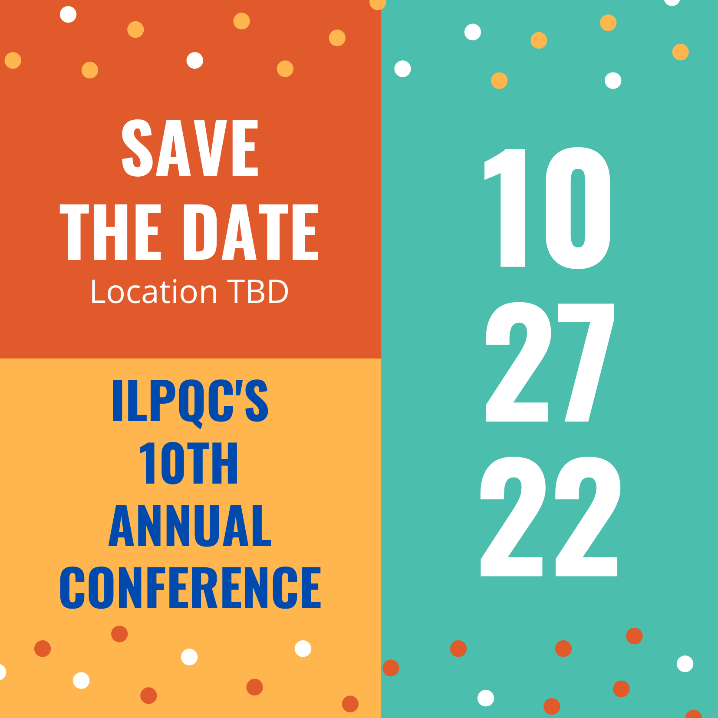 Save the Date:
Calling all perinatal health care providers, nurses, allied health professionals, and public health/community partners!
Illinois Perinatal Quality Collaborative
3
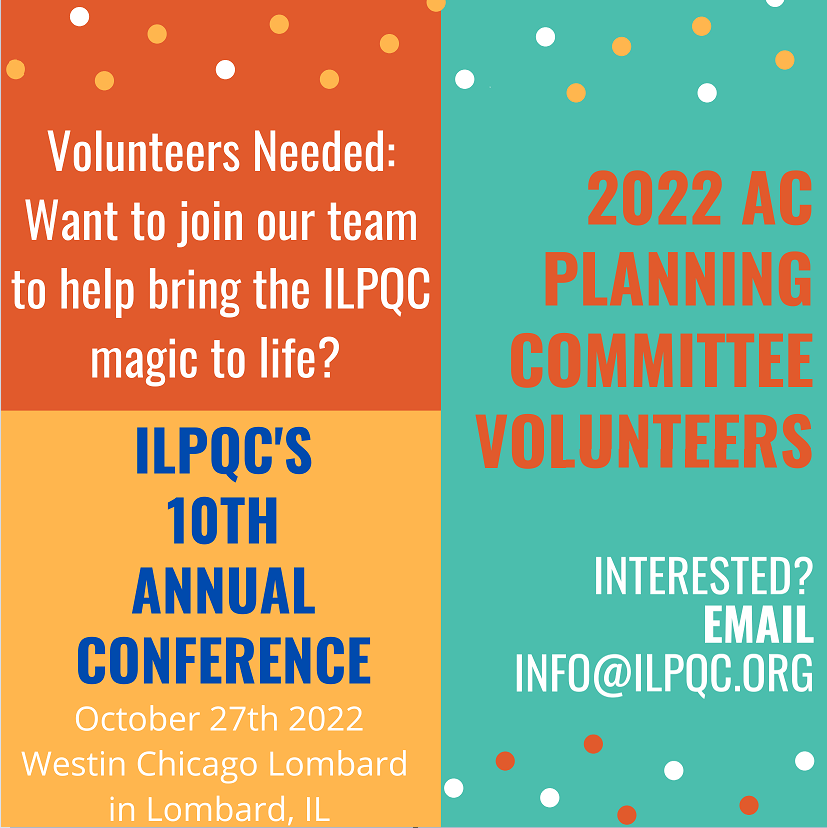 Illinois Perinatal Quality Collaborative
4
Steps to prepare for 2022 Annual Conference
Email arivera@northshore.org if interested in joining the 2022 10th Annual Conference Planning Committee!
Register for conference when registration opens September 5th 
Book hotel room (room block link to come)
BASIC QI Excellence Award Criteria: Data submission due date – September 16
Coordinate with your team to submit your Annual Conference Survey between September 1st and October 3rd  
Submit your Abstract by October 3rd to be considered for an award (Opening September 1st)
Illinois Perinatal Quality Collaborative
5
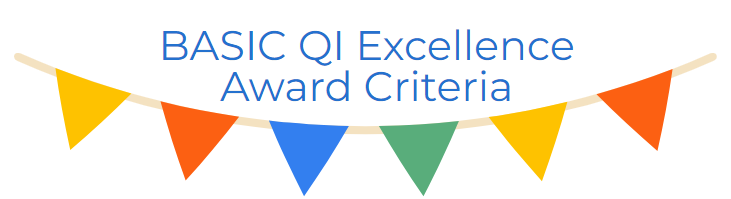 All structure & patient-level data entered for Baseline-August 2022 
 Key Structure Measures "In Place":
 Standardized Family Education Process
 EOS Risk Assessment Protocols for ≥35 and <35 Newborns
 Standardized Dosing Guidelines
 Antibiotic Discussions/Time Outs Protocol
 Standardized Automatic Stop Order Process
Due Friday, September 16th
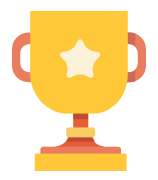 Illinois Perinatal Quality Collaborative
6
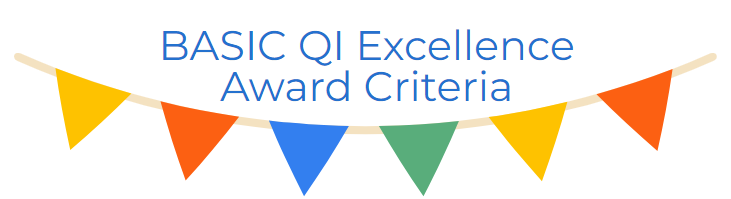 Achievement of process and outcome level measures 
 ≥80% of neonatal/pediatric providers and nurses educated 
 20% reduction (or absolute rate of ≤4%) in newborns ≥35 who receive antibiotics
 20% reduction in newborns with a negative blood culture who receive antibiotics              for >48 hours
 ≥80% of newborns with anticipated duration of antibiotic course discussed by clinical team (antibiotic time out)
 ≥80% of newborns with an automatic stop order entered into the medical chart
Illinois Perinatal Quality Collaborative
7
Call for Abstracts for AC Poster Session
All hospital teams are asked to submit an abstract on QI work (can be in progress)- Opening September 1st 
Abstracts submitted by Oct. 3rd will be reviewed for awards:
Top abstract(s) in OB, Neonatal, Patient/Family Engagement, First time Level I/II Hospital receive Abstract of Excellence of Wards
Two OB and two Neonatal abstracts receive special recognition, one each for (1) Best Use of Data, (2) Best Project Implementation
Awarded abstracts will be announced at the conference and have a prize designation displayed on their poster
Late breaking abstracts (not eligible for awards) but will be shared at the conference are due Oct 10th
All abstracts are accepted- your team should plan to prepare a poster for the AC poster session!
Submission link coming soon!
Starting next month, ILPQC will be hosting "after hours office hours" to answer questions & help QI teams with abstract submissions
Illinois Perinatal Quality Collaborative
8
We want to hear from you!
ILPQC will be rolling out a 2022 Annual Conference Teams Survey  September 1st
This is a great opportunity to share your teams thoughts & insights reflecting on 2022 and planning for 2023!
Please coordinate with your colleagues working across all ILPQC initiative to have one person from your hospital submit the survey by Oct 3rd
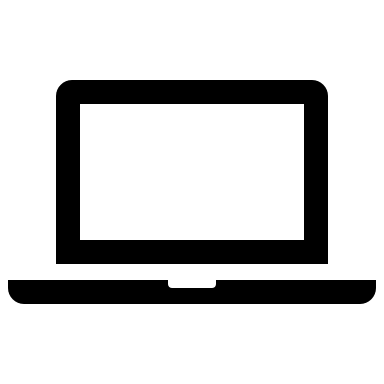 Illinois Perinatal Quality Collaborative
9
Using Data to Tell a Story
What is Data Storytelling?
Data storytelling is the ability to effectively communicate insights from a dataset using narratives and visualizations. 
Data stories help you communicate key insights clearly and compellingly—driving change and inspiring action
There are three key components to data storytelling:
Data
Narrative
Visualizations
https://www.lucidchart.com/blog/how-to-tell-a-story-with-data​
https://online.hbs.edu/blog/post/data-storytelling#:~:text=Data%20storytelling%20is%20the%20ability,inspire%20action%20from%20your%20audience
.
Components of Data Storytelling
https://www.lucidchart.com/blog/how-to-tell-a-story-with-data​
https://online.hbs.edu/blog/post/data-storytelling#:~:text=Data%20storytelling%20is%20the%20ability,inspire%20action%20from%20your%20audience
.
Illinois Perinatal Quality Collaborative
12
[Speaker Notes: https://www.lucidchart.com/blog/how-to-tell-a-story-with-data

https://online.hbs.edu/blog/post/data-storytelling#:~:text=Data%20storytelling%20is%20the%20ability,inspire%20action%20from%20your%20audience.]
Steps to Data Storytelling
Identify your story
Look for correlations: find connections between data points and see what story they tell
Identify new or evolving trends to see how you can adapt and address them
Draw comparisons to help you understand how different data points relate to each other 
Look for outliers and pay attention to data that might surprise you
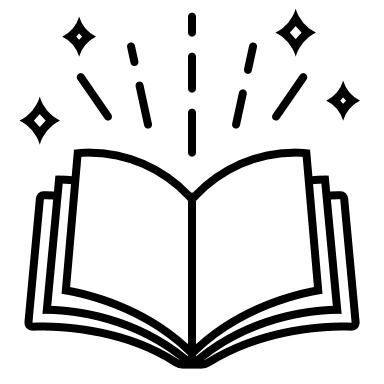 https://www.lucidchart.com/blog/how-to-tell-a-story-with-data​
https://online.hbs.edu/blog/post/data-storytelling#:~:text=Data%20storytelling%20is%20the%20ability,inspire%20action%20from%20your%20audience
.
13
[Speaker Notes: https://www.lucidchart.com/blog/how-to-tell-a-story-with-data

https://online.hbs.edu/blog/post/data-storytelling#:~:text=Data%20storytelling%20is%20the%20ability,inspire%20action%20from%20your%20audience.]
Steps to Data Storytelling
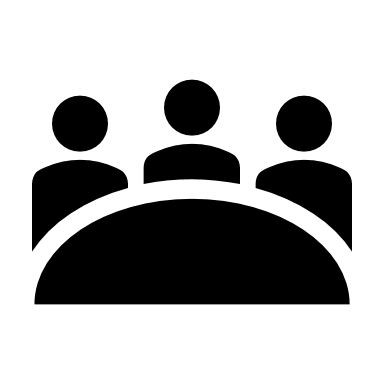 2. Be aware of your audience
Customize your story and approach it from different angles depending on the audiences you plan to share it with.
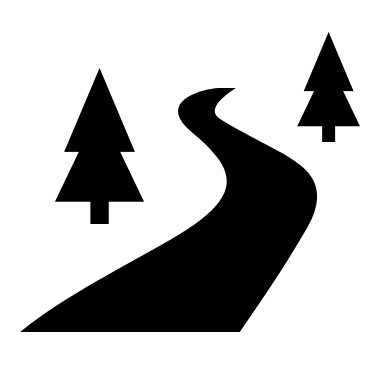 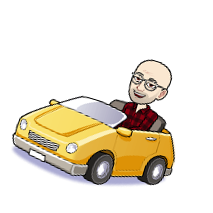 3. Build your narrative​

A narrative isn’t just an explanation of your data. ​
A good data story should take your audience on a journey
https://www.lucidchart.com/blog/how-to-tell-a-story-with-data​
https://online.hbs.edu/blog/post/data-storytelling#:~:text=Data%20storytelling%20is%20the%20ability,inspire%20action%20from%20your%20audience
.
14
[Speaker Notes: https://www.lucidchart.com/blog/how-to-tell-a-story-with-data

https://online.hbs.edu/blog/post/data-storytelling#:~:text=Data%20storytelling%20is%20the%20ability,inspire%20action%20from%20your%20audience.]
Steps to Data Storytelling
4. Use visuals to present and clarify your message
Visuals can play an important role in telling a story and communicating key pieces of information. 
Data visualizations support and enhance data stories, helping you communicate your findings elegantly and effectively. 
Choose visuals that will make it easiest for your audience to understand and engage with the data.
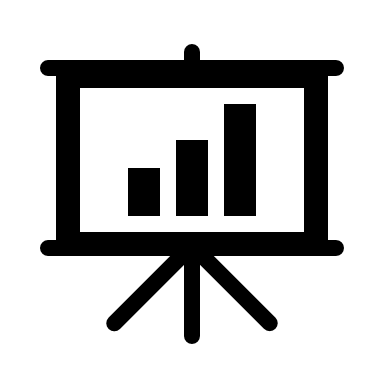 https://www.lucidchart.com/blog/how-to-tell-a-story-with-data​
https://online.hbs.edu/blog/post/data-storytelling#:~:text=Data%20storytelling%20is%20the%20ability,inspire%20action%20from%20your%20audience
.
15
[Speaker Notes: https://www.lucidchart.com/blog/how-to-tell-a-story-with-data

https://online.hbs.edu/blog/post/data-storytelling#:~:text=Data%20storytelling%20is%20the%20ability,inspire%20action%20from%20your%20audience.]
BASIC Data: The ILPQC Data Story
The Recipe for Achieving BASIC Aims
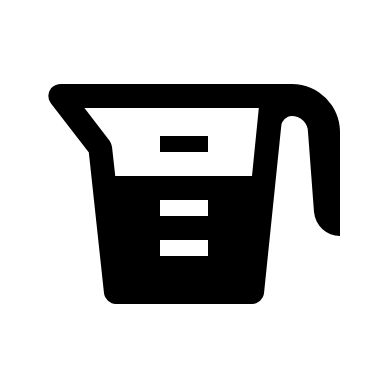 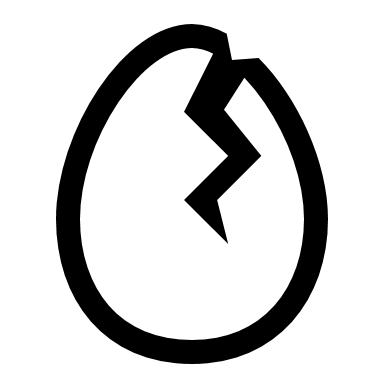 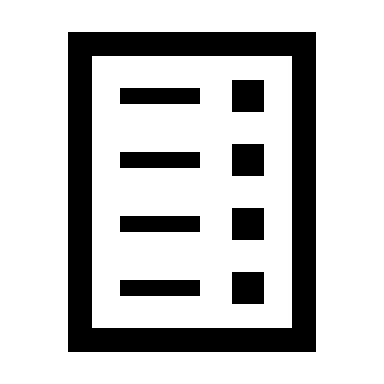 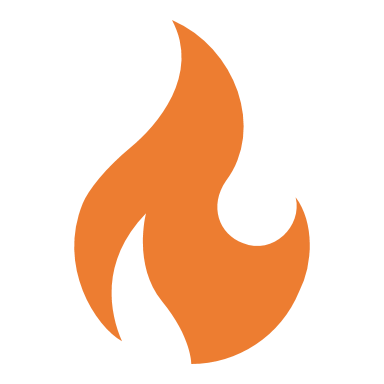 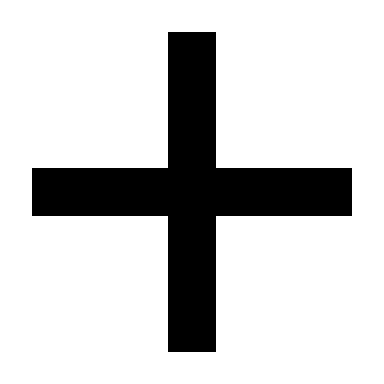 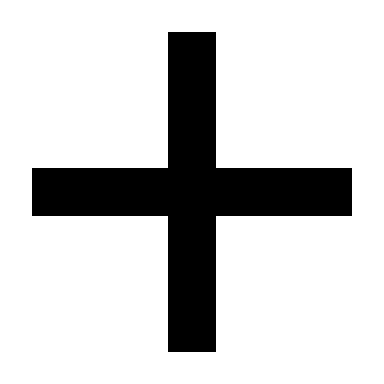 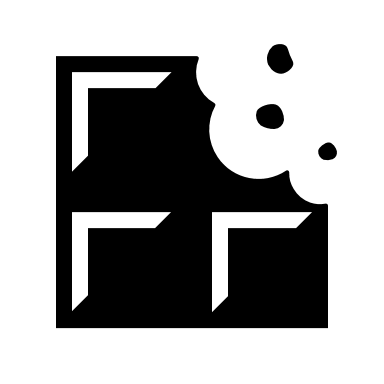 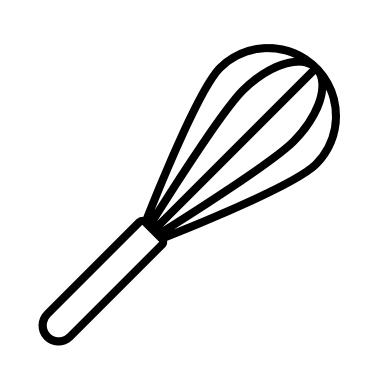 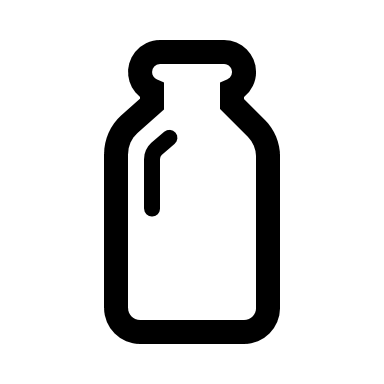 Heat, the spark (clinical culture change)
Health care team education
Structure measure implementation
A delicious treat (initiative achieved)
Kitchen Utensils (tools & resources)
QI Resources in ILPQC Toolkit
EMR optimization for data and clinical decision support
Key Ingredients (strategies)
Standardized Dosing Guidelines
Antibiotic debriefs / time outs
Automatic stop times
Family education
Illinois Perinatal Quality Collaborative
17
≥35 Weeks Antibiotic Prescribing
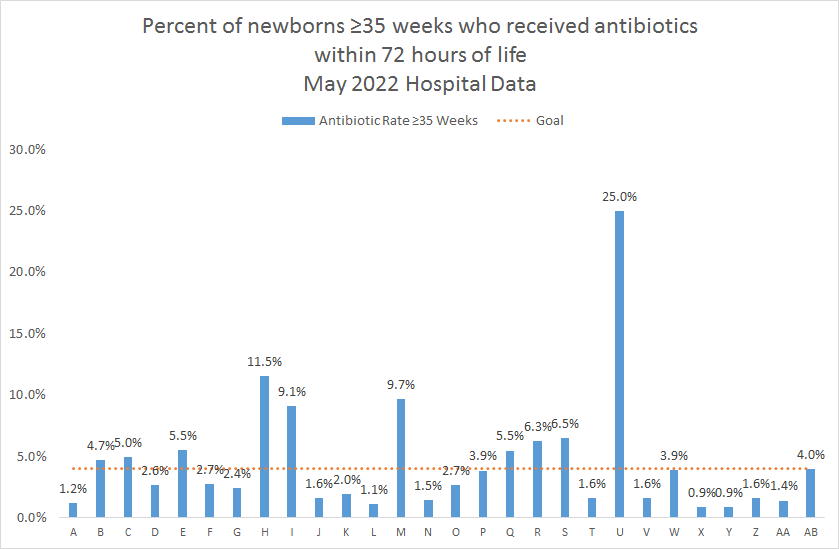 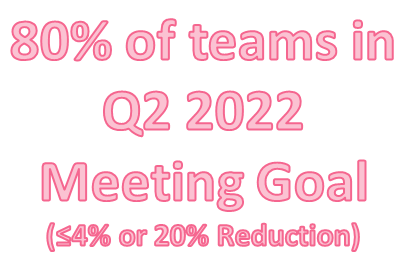 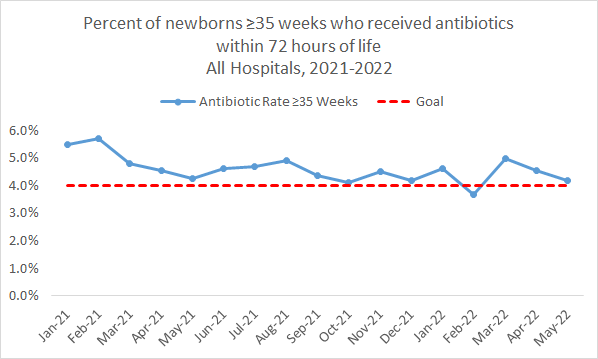 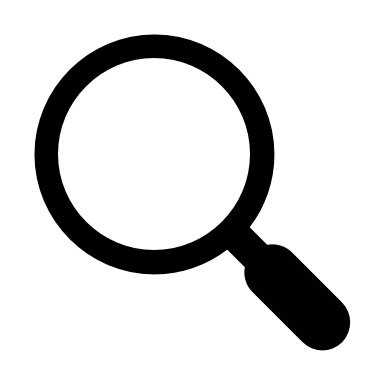 Illinois Perinatal Quality Collaborative
18
[Speaker Notes: Add the values for May

what % of hospitals below the goal, fix title

See if more updated data for May or April Data (share teams with highest rates)]
Stopping Antibiotics by 36 Hours ≥35 Weeks
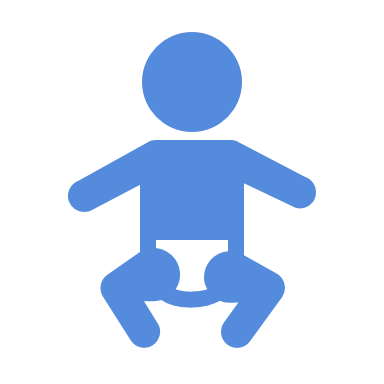 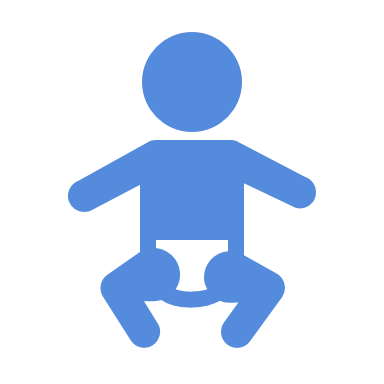 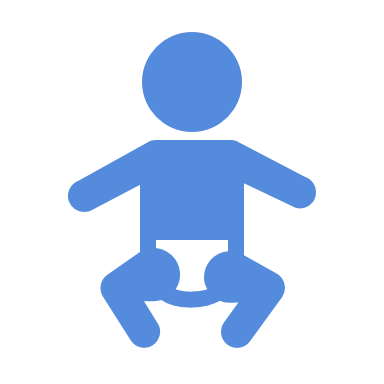 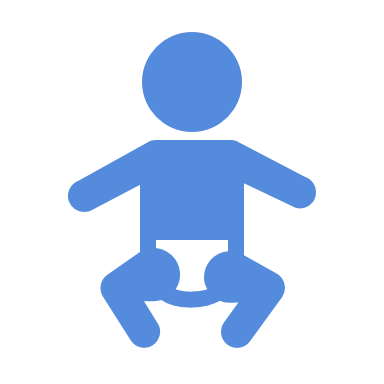 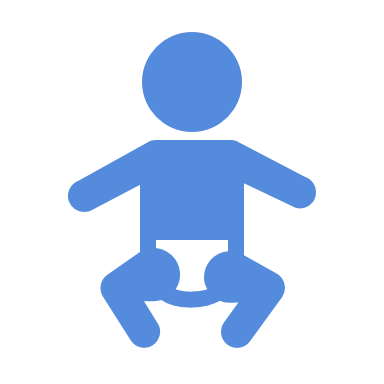 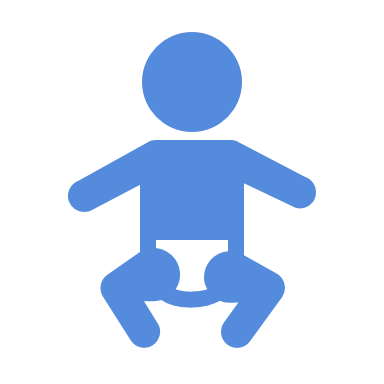 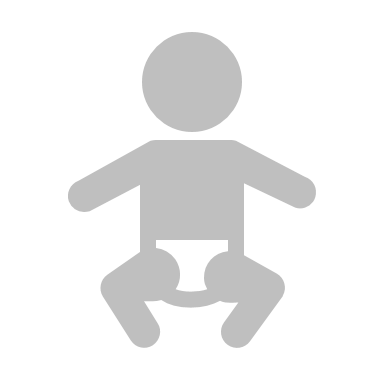 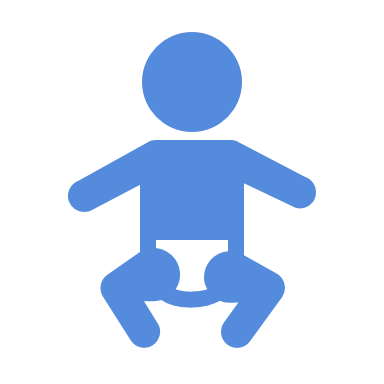 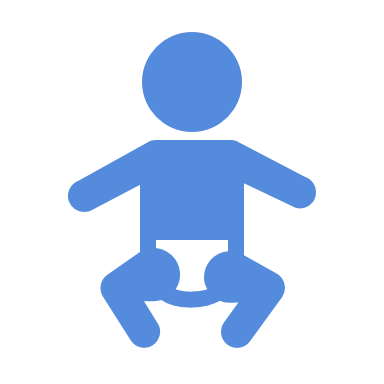 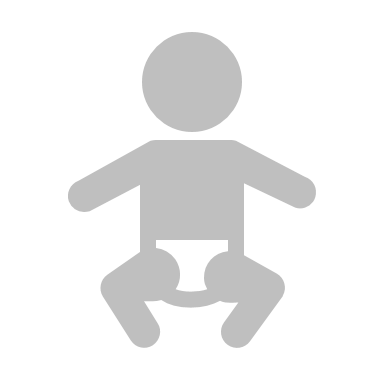 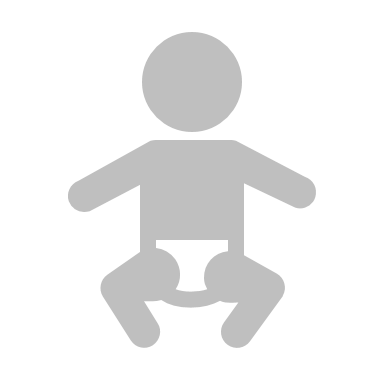 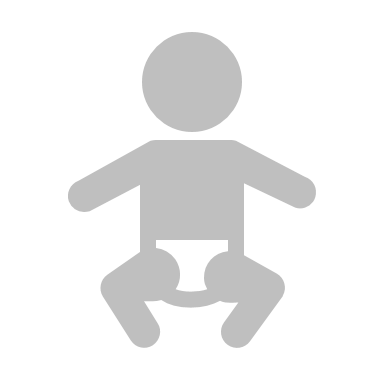 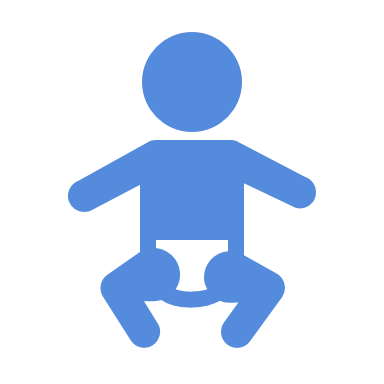 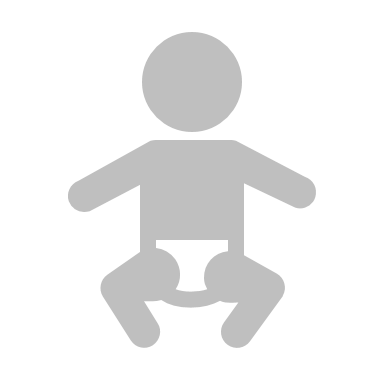 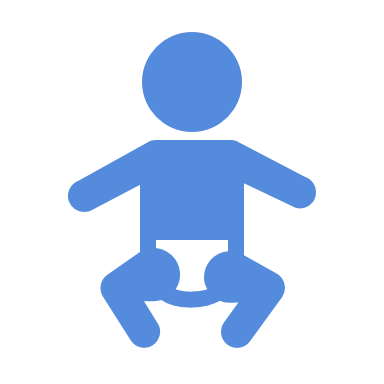 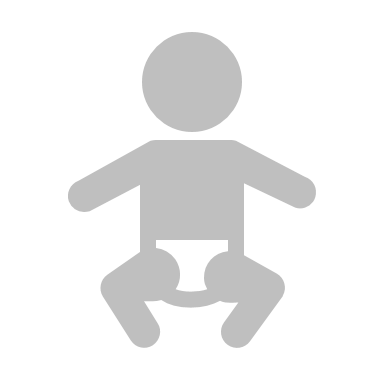 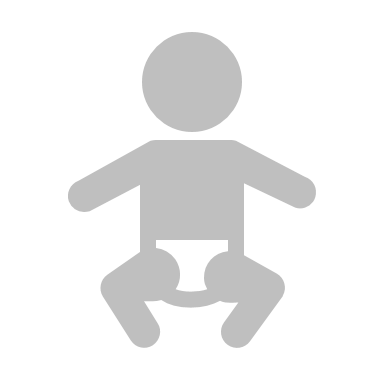 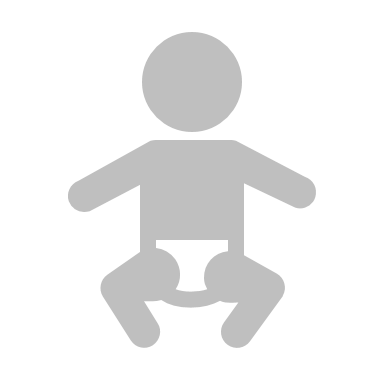 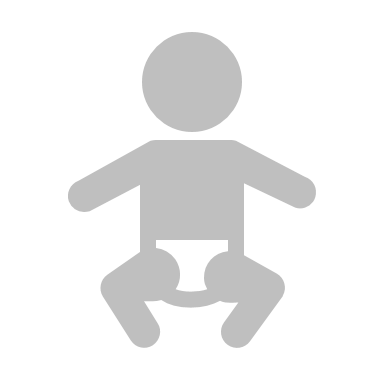 By Q2 2022, 7 of 10 newborns had antibiotics stopped with a negative blood culture by ≤36 hours
At Baseline 2020, 4 of 10 newborns had antibiotics stopped with a negative blood culture by ≤36 hours
43% decrease in newborns having antibiotics stopped past 36 hours!
Illinois Perinatal Quality Collaborative
19
[Speaker Notes: Add the values for May

what % of hospitals below the goal, fix title

See if more updated data for May or April Data (share teams with highest rates)]
Family Education
80% of teams have the Structure Measure In Place!

20% of teams still are Working on or Not Started
Illinois Perinatal Quality Collaborative
20
[Speaker Notes: What are avergae # of teams entering data? If May is incomplete we should exclude May Data]
Antibiotic Time Out
80% of teams have the Structure Measure In Place!

20% of teams still are Working on or Not Started
Illinois Perinatal Quality Collaborative
21
Automatic Stop Orders
85% of teams have the Structure Measure In Place!

15% of teams still are Working on or Not Started
Illinois Perinatal Quality Collaborative
22
ILPQC Progress on Key BASIC Aims
ILPQC BASIC Teams have collectively achieved the statewide goals for of all aims, process, and outcome measures for newborns receiving antibiotics including:
Reduction in abx prescribing
Stopping antibiotics at 36/48 hrs with negative culture
EOS risk assessment
Family education
Time outs & Automatic stop times
To ensure these clinical culture changes are standardized, we encourage all teams to ensure their structure measures (system changes) are all “In Green” as we prepare for the Annual Conference!
ILPQC will be following up with hospital teams missing data, structure measures working on/not yet started to help all hospital teams cross the finish line!
Keep up the great work!
Illinois Perinatal Quality Collaborative
23
QI Corner
[Speaker Notes: Alana to fill in]
Previously on ILPQC Hospital QI Corner...
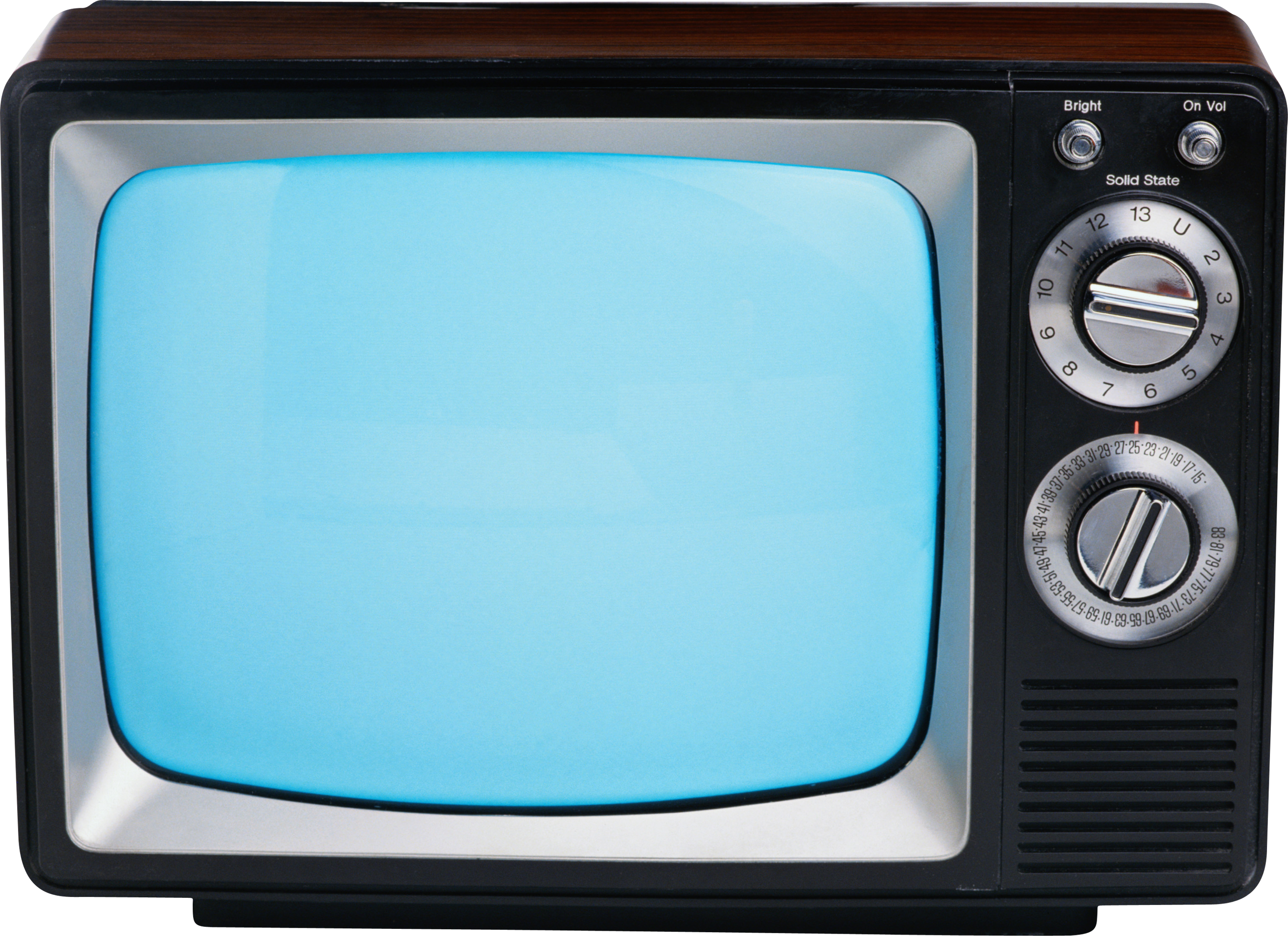 Illinois Perinatal Quality Collaborative
25
This Photo by Unknown author is licensed under CC BY-NC.
ILPQC Hospital:% of parent/families of all newborns provided education
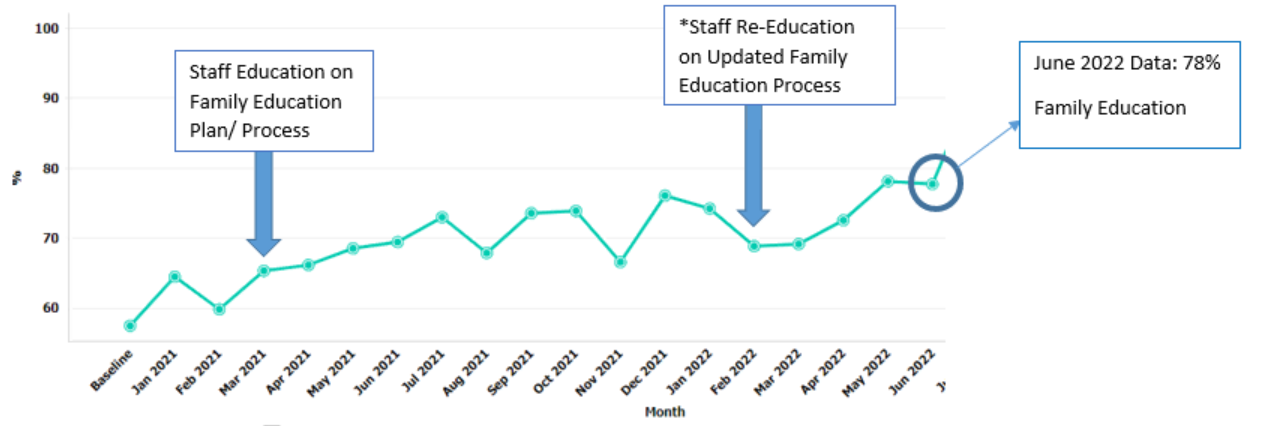 26
[Speaker Notes: https://www.lucidchart.com/blog/how-to-tell-a-story-with-data

https://online.hbs.edu/blog/post/data-storytelling#:~:text=Data%20storytelling%20is%20the%20ability,inspire%20action%20from%20your%20audience.]
ILPQC Hospital: Provider & Nurse Education
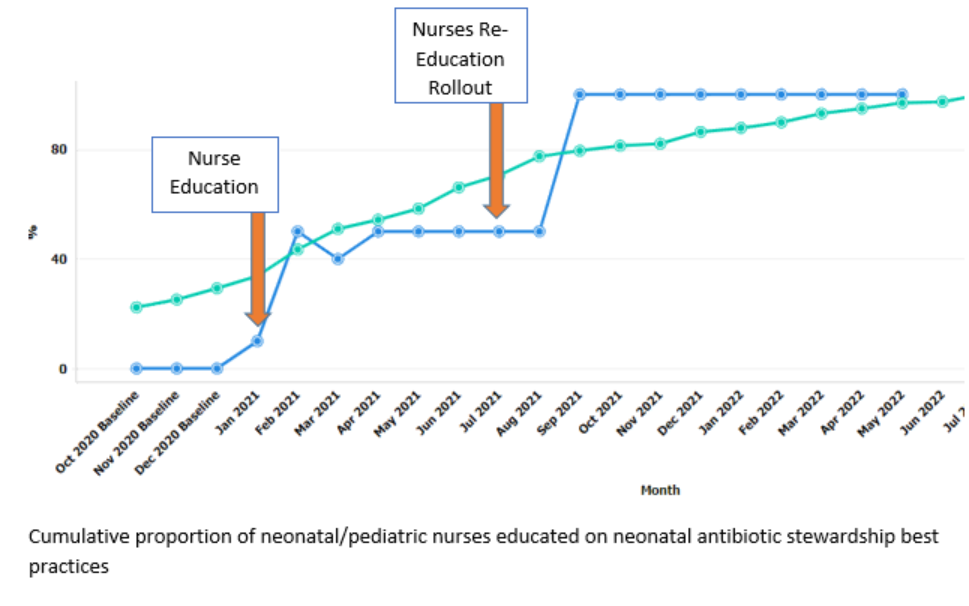 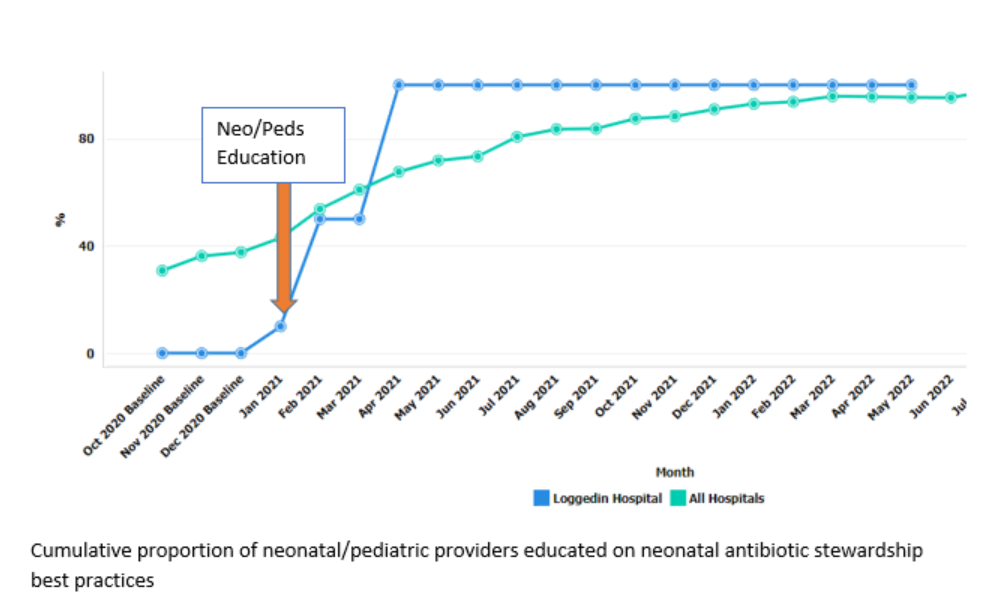 Illinois Perinatal Quality Collaborative
27
ILPQC Hospital: Stopping Antibiotics by 36 Hours ≥35 Weeks
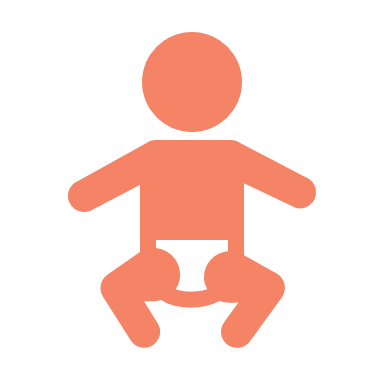 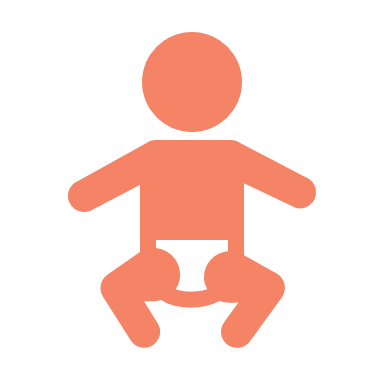 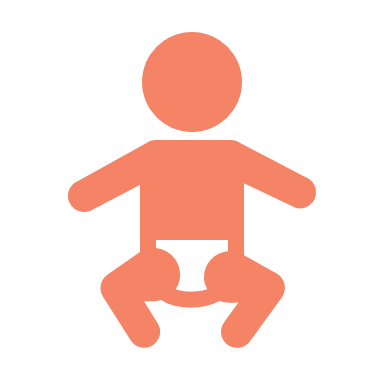 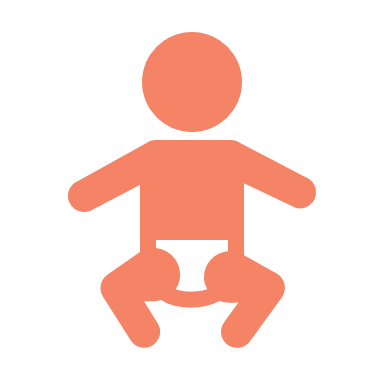 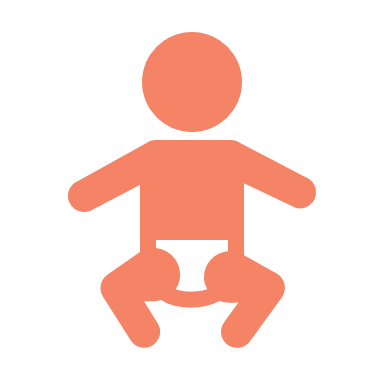 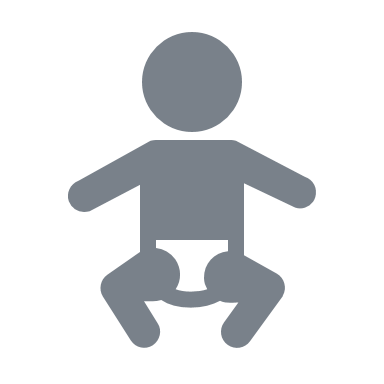 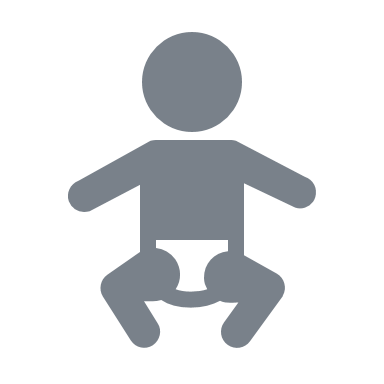 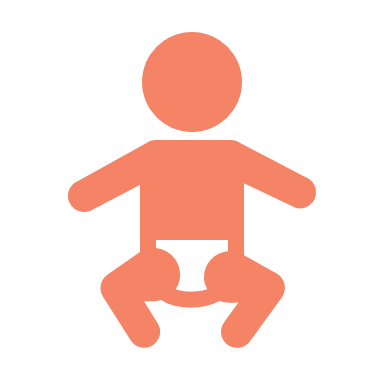 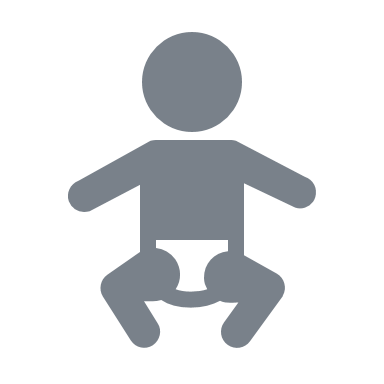 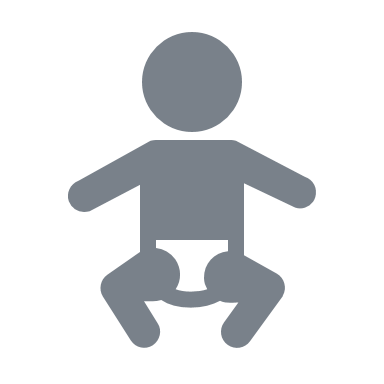 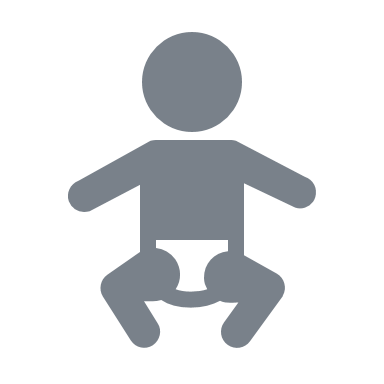 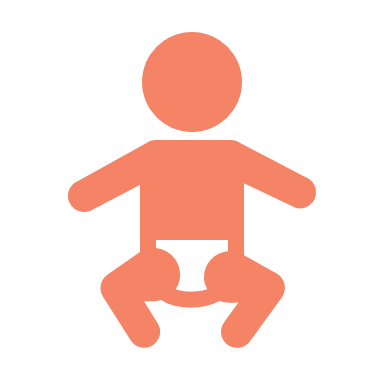 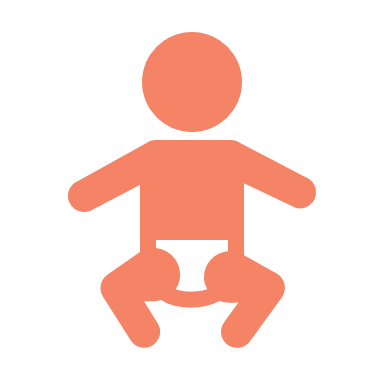 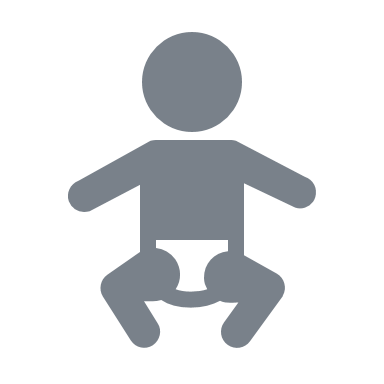 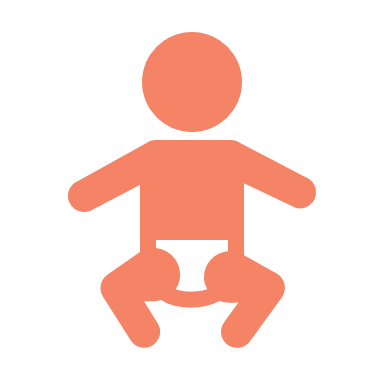 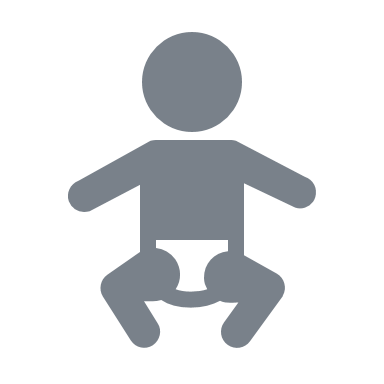 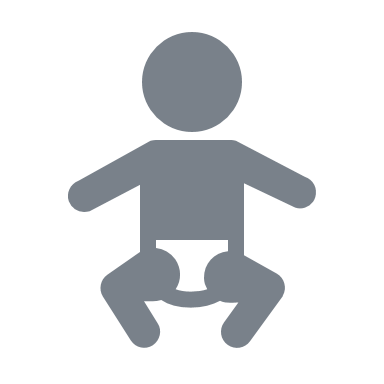 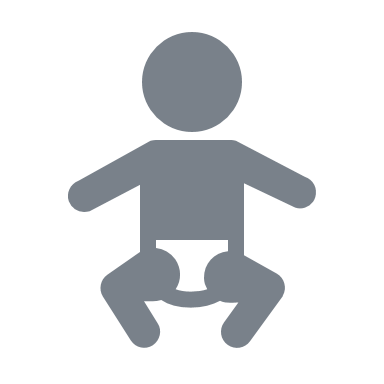 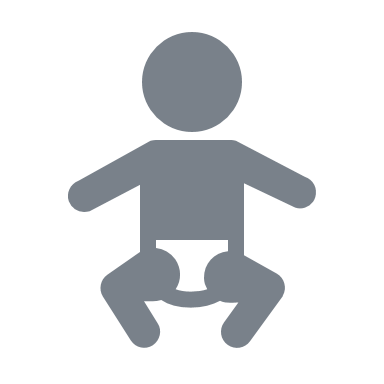 Q2 2022, 8 of 10 newborns had antibiotics stopped with a negative blood culture by ≤36 hours
At Baseline 2020, only 2 of 10 newborns had antibiotics stopped with a negative blood culture by ≤36 hours
60% increase in newborns having antibiotics stopped with a negative blood culture ≤36 hour
Illinois Perinatal Quality Collaborative
28
[Speaker Notes: Add the values for May

what % of hospitals below the goal, fix title

See if more updated data for May or April Data (share teams with highest rates)]
ILPQC Hospital:Our Recipe for Achieving BASIC Aims
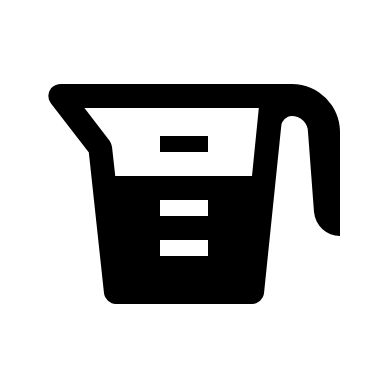 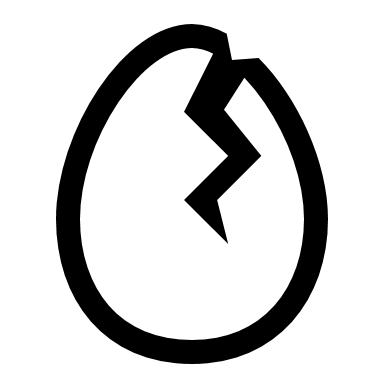 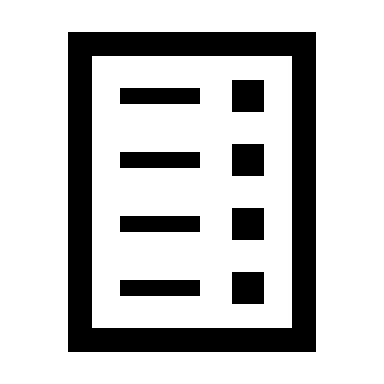 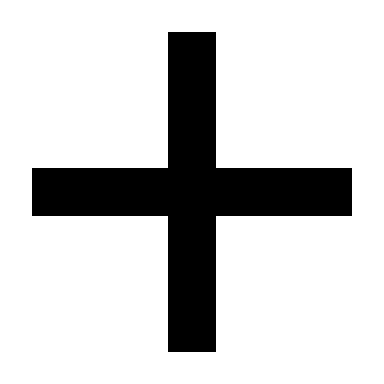 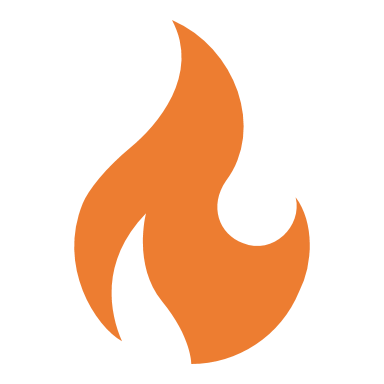 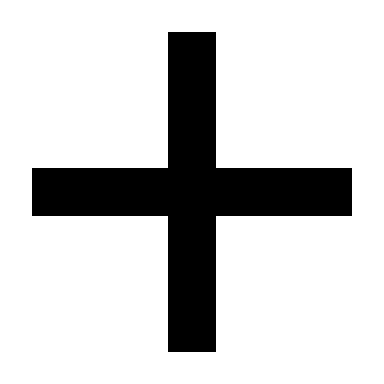 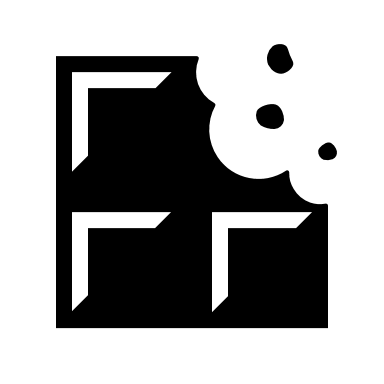 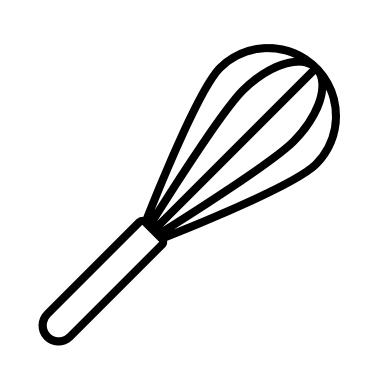 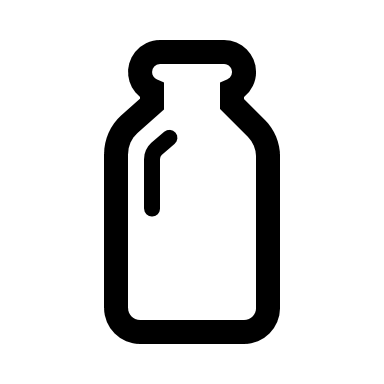 Heat, the spark (clinical culture change)
Health care team education
Structure measure implementation
A delicious treat (initiative achieved)
Kitchen Utensils (tools & resources)
QI Resources in ILPQC Toolkit
EMR optimization for data and clinical decision support
Key Ingredients (strategies)
Standardized Dosing Guidelines
Antibiotic debriefs / time outs
Automatic stop times
Family education
Illinois Perinatal Quality Collaborative
29
BASIC Team Talk: NM Lake Forest
Dr. Anita Gupta – Neonatologist
Jacqueline Lowry MSN, RNC, C-EFM – Clinical Practice Specialist, Maternity Services
Illinois Perinatal Quality Collaborative
30
[Speaker Notes: -waiting for slides 07.14.22]
Using BASIC Data to Tell a Story:Lake Forest Hospital BASIC Team
Presented by:  
Dr. Anita Gupta - Neonatologist

Jacqueline Lowry MSN, RNC, C-EFM – Clinical Practice Specialist, Maternity Services 
Group Members: Pam Chay RN, Dr. Anita Gupta, Melissa Kelley RN, Dr. Hamida Khan, Jacqueline Lowry RN, Dr. Deb Margulis, Dr. Athena Patrianakos-Hoobler, Sogi Skariah RN
Lake Forest Hospital
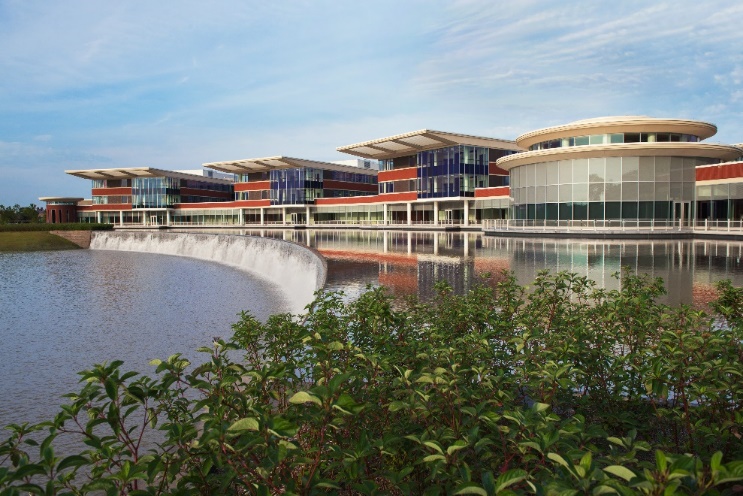 ~ 1600 deliveries/year
114  Private Patient Beds                      
72    Outpatient Care Spaces 
8      Operating Rooms

Maternity
4     Triage rooms
7     LDR rooms
2     Operating rooms
6     SCN bays
18   Mother Baby rooms
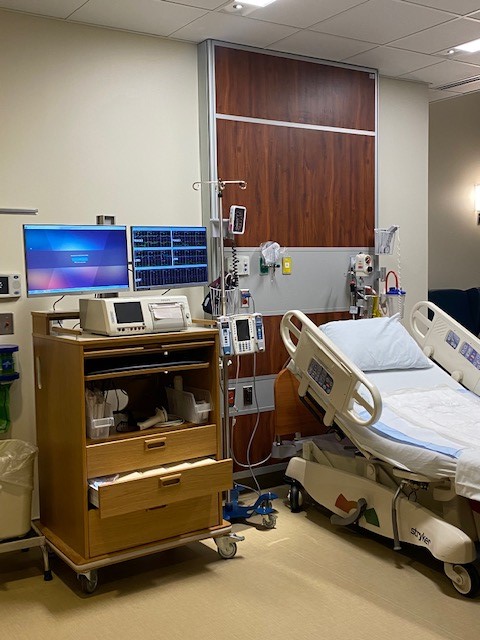 [Speaker Notes: JAL
Share the following descriptions of the new hospital:

Teaching community hospital 
Family practice medical residents & ED residents
Resource Hospital status with implementation of EMS provider training in 2020
Primary Service Lines include: cardiac services, oncology and ortho/neuro
Hospital design
On stage, off stage
Decentralized nursing care delivery model
Quiet, peaceful, healing environment]
Gap Analysis – November 2020
All chorio babies:
Observed for 4 hours in SCN then transferred to postpartum
Received antibiotics for 48 hours – managed by Neonatologist

Inconsistent:
OB definition of chorio / IAI – called hours after delivery
Patient and family education – no handouts or anything standard

Sepsis calculator not utilized
Process Improvements
Implement the Kaiser EOS tool manually, eventually into EPIC

Standardize timing of antibiotics with stop times in the EMR
Decrease the amount of time of antibiotics received from 40 hours to 32 hours 
6 doses of ampicillin to 5 doses of ampicillin 
2 doses of gentamicin (no change)

Allow family to bond with baby without disruption in LDR 

Create a written document for patient education (NM system developed – English/Spanish)

Time of discharge changed from 48 to 36 hours (based on blood culture results)
Challenges
LDR RN not quick to complete delivery summary – not allowing the score to populate

Some staff not recalling the process in real time – more education and mandated in CBL program 

Big change in May 2021 when not all chorio babies received antibiotics – took trust in the evidence 

Due to the decrease in antibiotic use – less ability for the RNs to place IVs or draw blood cultures (challenges for new hires)
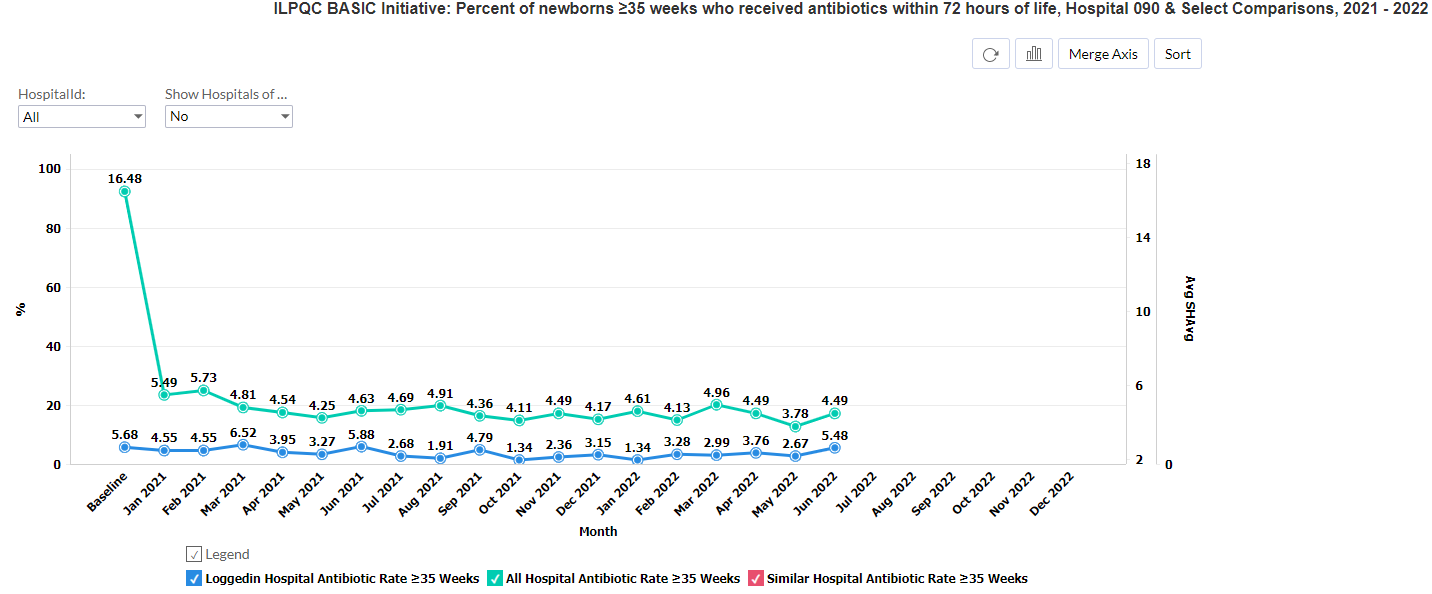 Patient 
Education 
Flier
EOS Score 
For SCN
Automatic Stop 
Times in EMR
EOS Score  
In EPIC
Basic Antibiotic Stewardship Improvement Collaborative – BASIC
An Illinois Perinatal Quality Collaborative Initiative


Northwestern Medicine - Implementation of the Kaiser Sepsis Screening Tool

“Go-Live” October 25, 2021
37
8/15/2022
Step 2: Current State (10/25/21)Process Map for All Babies
NM BASIC - Patient Education Work Team
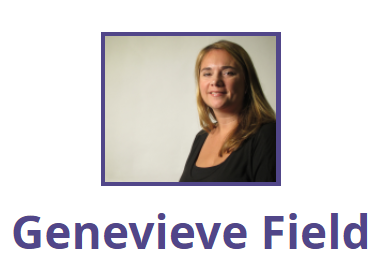 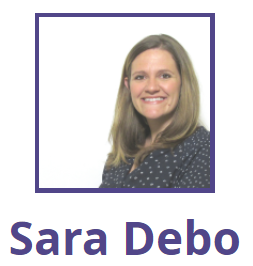 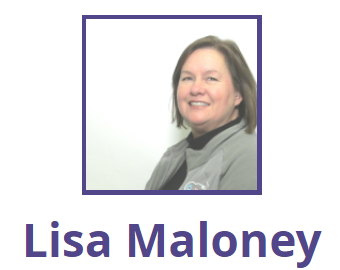 CDH
CDH
Delnor
Huntley
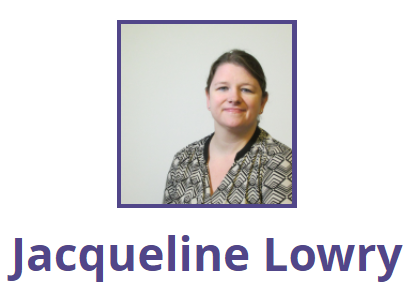 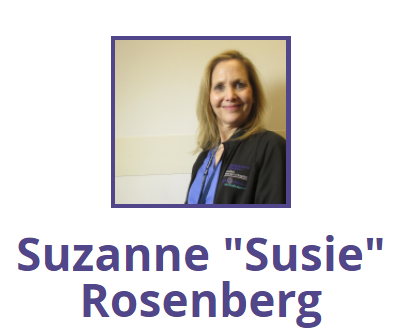 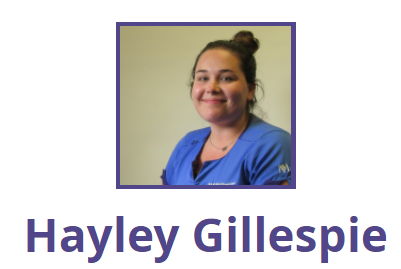 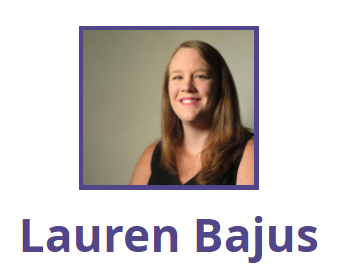 McHenry
Lake Forest Hospital
NMH
NMH
Patient Education Work Group
General education for all babies – Early Onset-Neonatal Sepsis – live in EPIC! Links to articles available
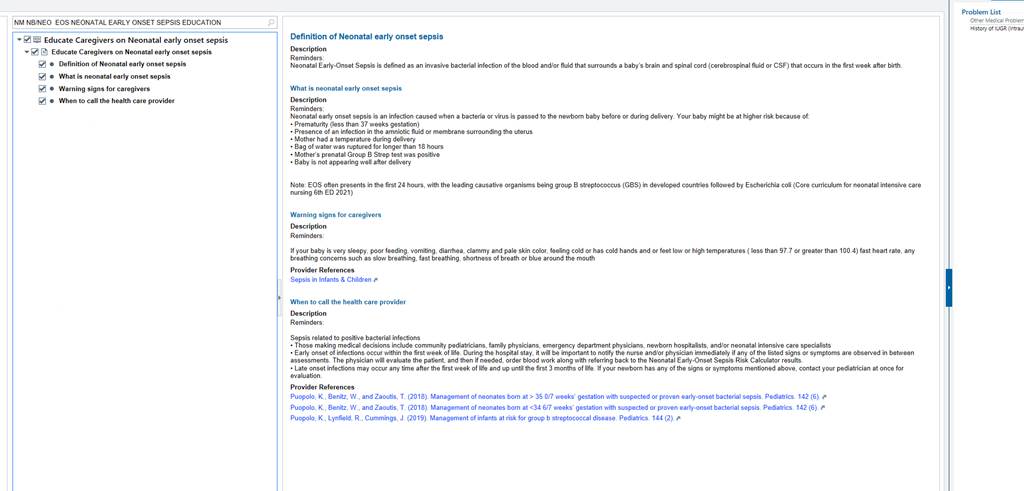 Patient Education Work Group -
Rolled up Early onset-neonatal sepsis (NEOSC NM System Flier) – Flyer approved; translation to Spanish and linked into EPIC.
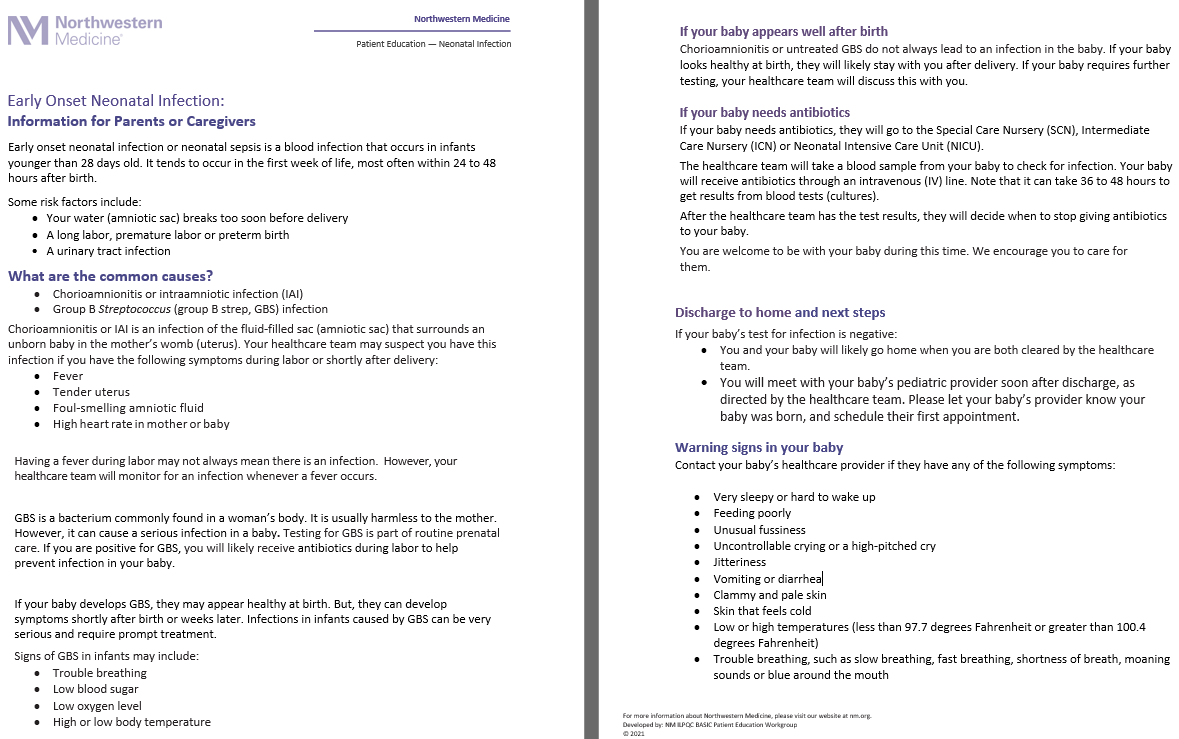 Questions?
Q&A
Come off mute or submit your questions in the chat!
Wrap-up and Next Steps
Upcoming Call Schedule
What topics would be helpful to get your BASIC Team across the finish line?
Illinois Perinatal Quality Collaborative
45
Next Steps for BASIC
Celebrate your QI team if you received a BASIC Data Champion gift card or QI award! Take a photo and submit to info@ilpqc.org 
 Determine which Structure Measures are still in progress and next steps 
 Continue with QI Team meetings and data sharing
 Review REDCap reports and contact info@ilpqc.org to schedule personalized 1-1 call to review reports, data, progress, etc.
Illinois Perinatal Quality Collaborative
46
Thanks to our Funders
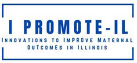 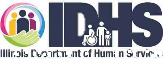 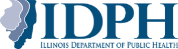 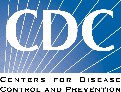 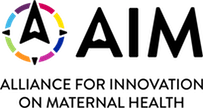 In kind support:
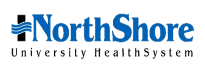 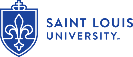 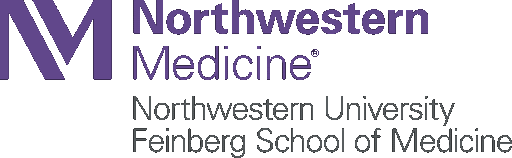 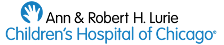